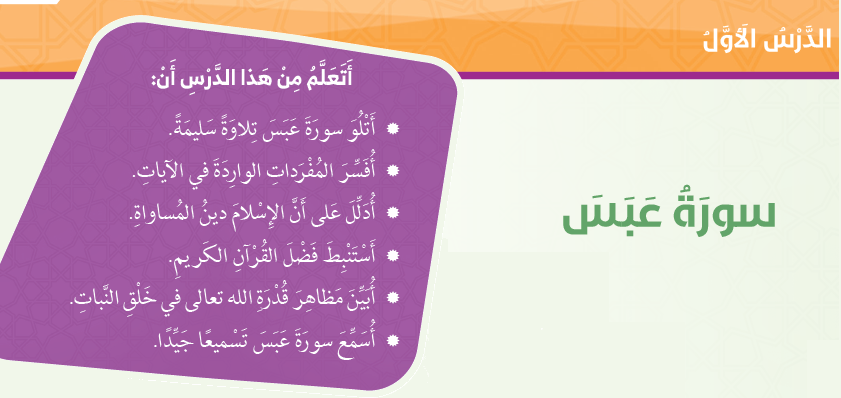 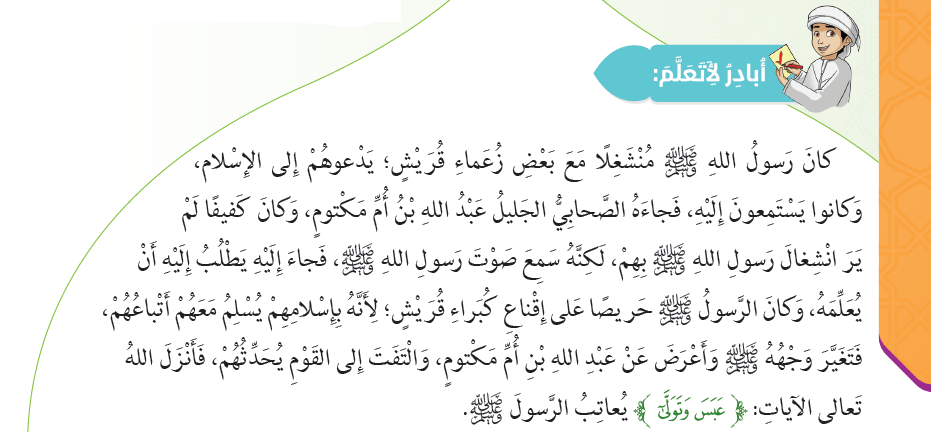 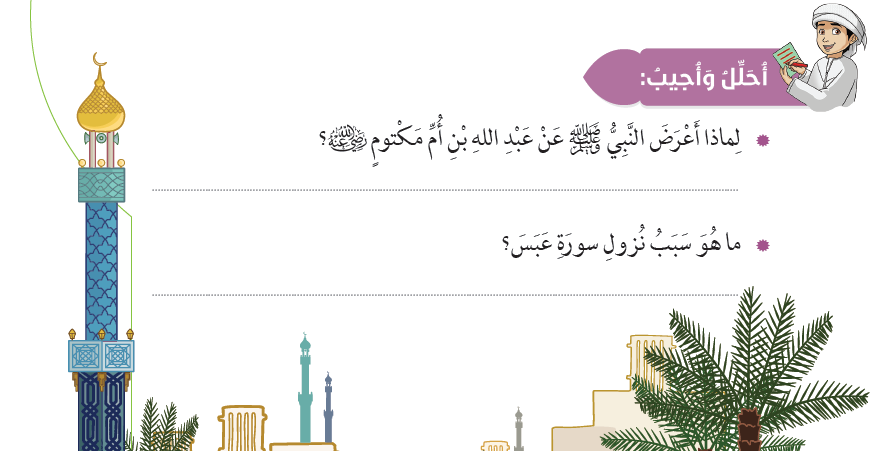 لانشغاله بدعوة زعماء قريش
إعراض النبي ﷺ عن الأعمى
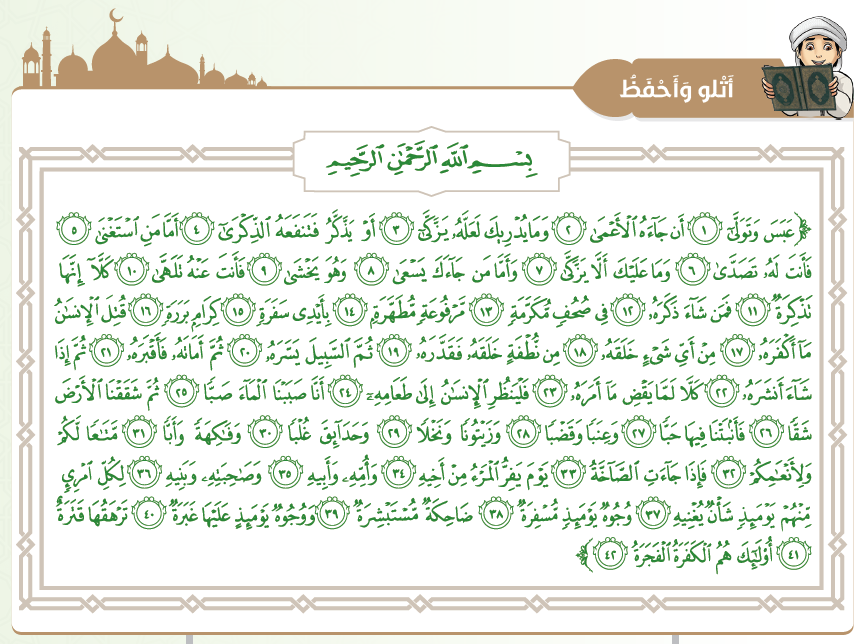 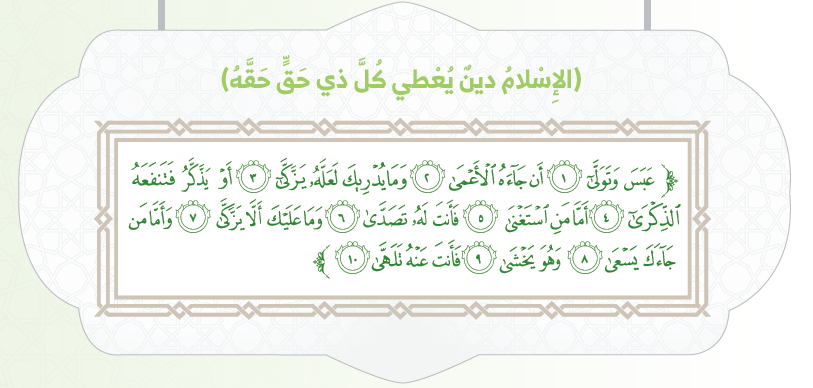 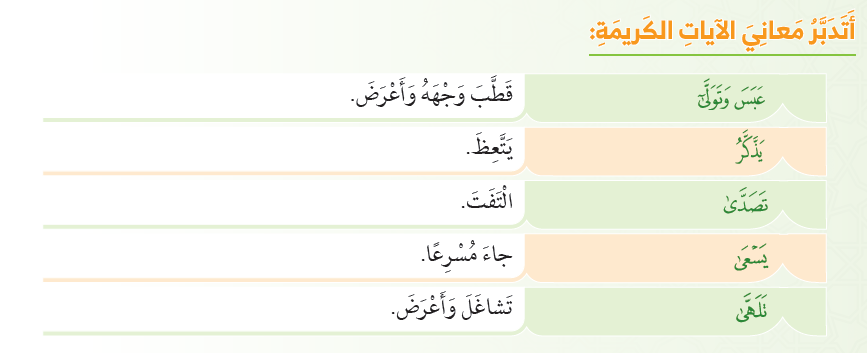 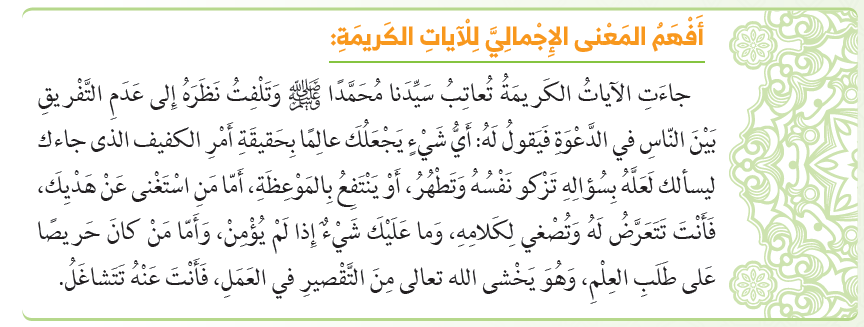 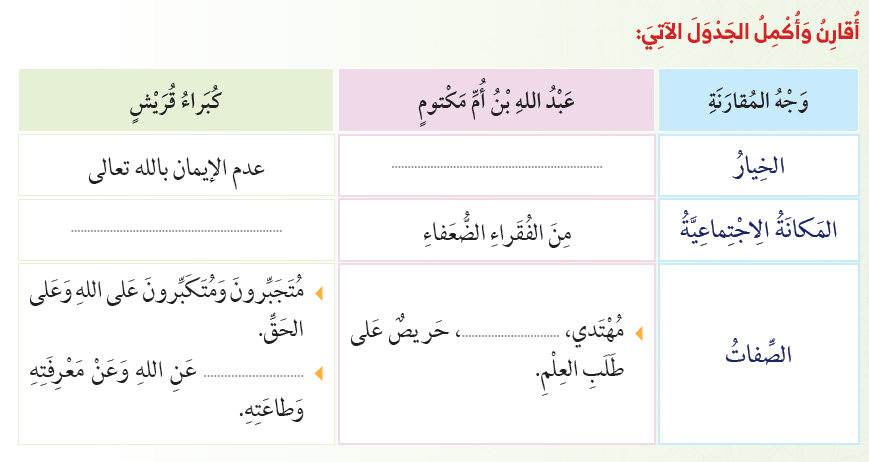 الإيمان بالله
من الأغنياء الأقوياء
يخاف الله
مستغنون
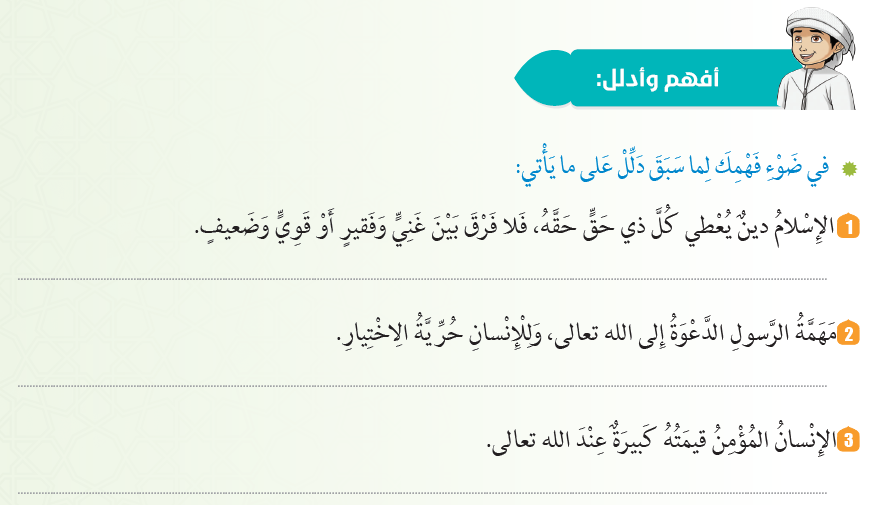 عبس وتولى أن جاءه الأعمى
وما عليك ألا يزكى
وأما من جاءك يسعى وهو يخشى فأنت عنه تلهى
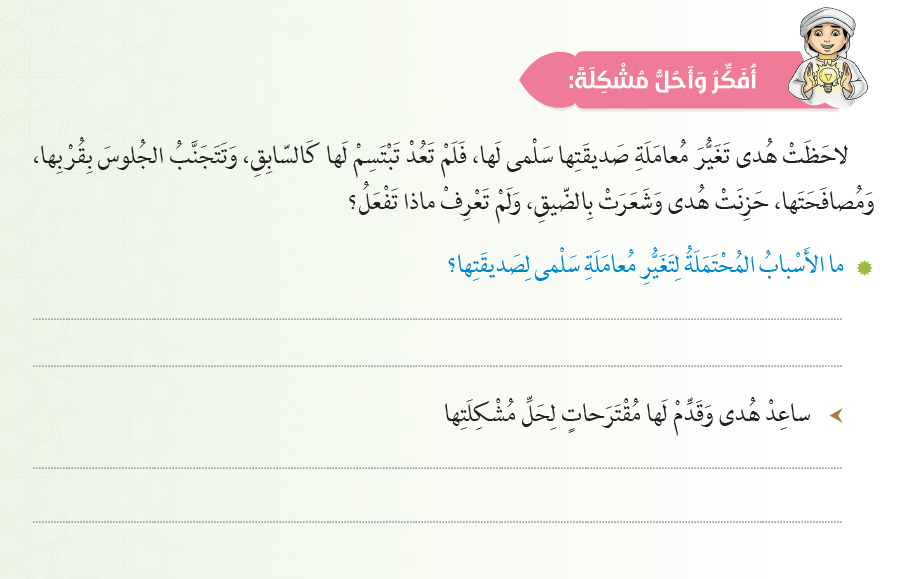 سوء فهم بينهما ، ظرف طارئ مع سلمى ، نميمة وصلتها عنها ...
الجلوس معها وفهم ما يحصل ، السؤال عنها والمبادرة إليها .
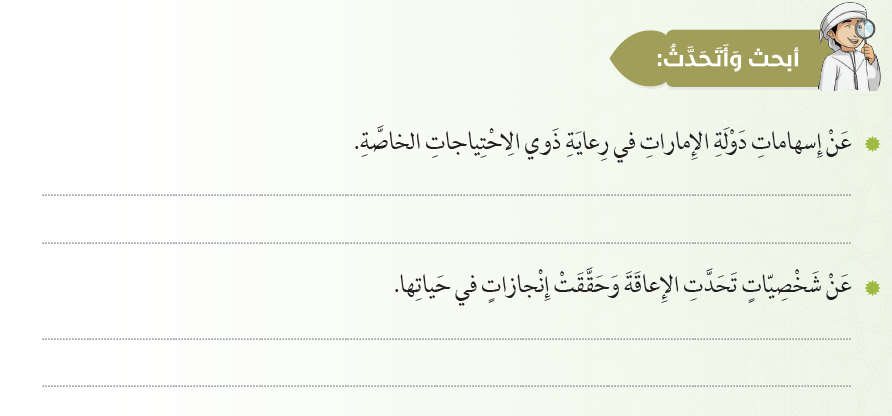 مراكز تعليم متخصصة ، مشاركتهم في المجتمع ، الرعاية الصحية ، فتح مجال التوظيف لهم ، تخصص مواقف لسياراتهم .
اكتب هنا
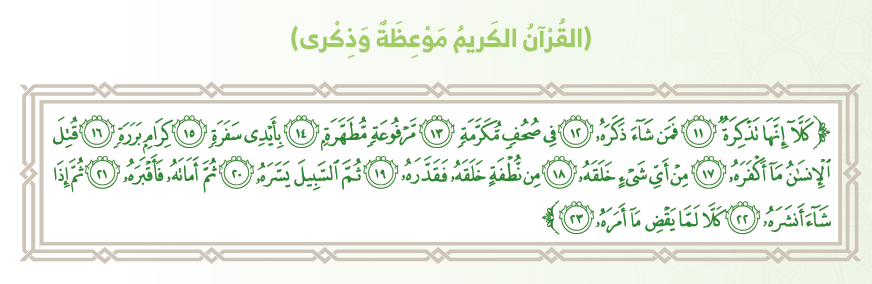 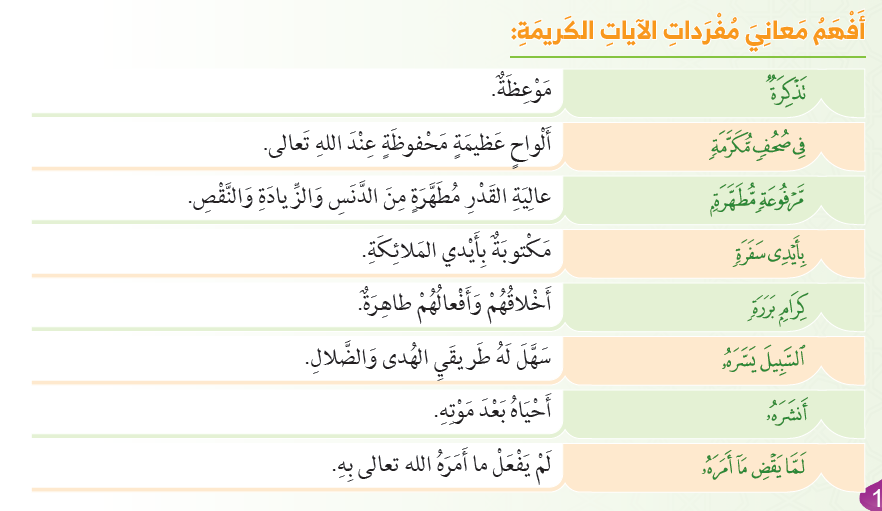 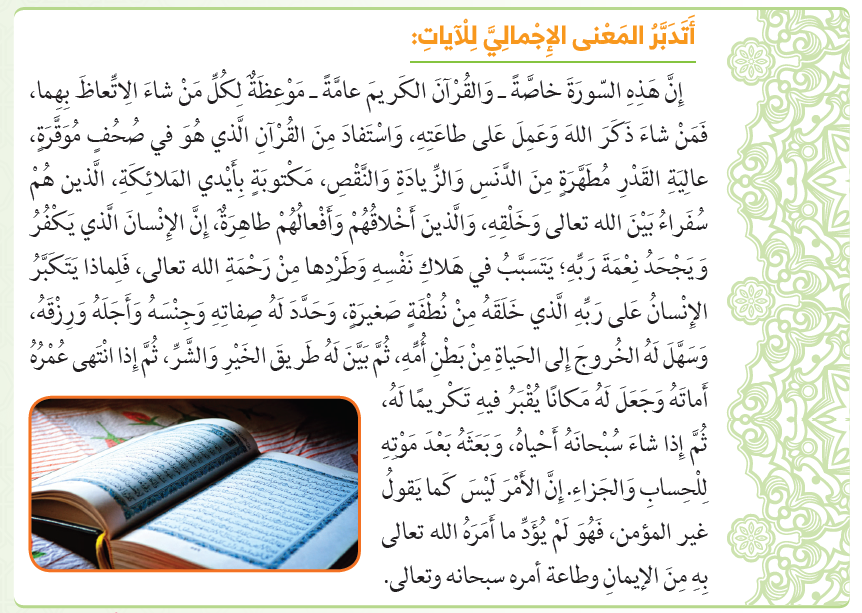 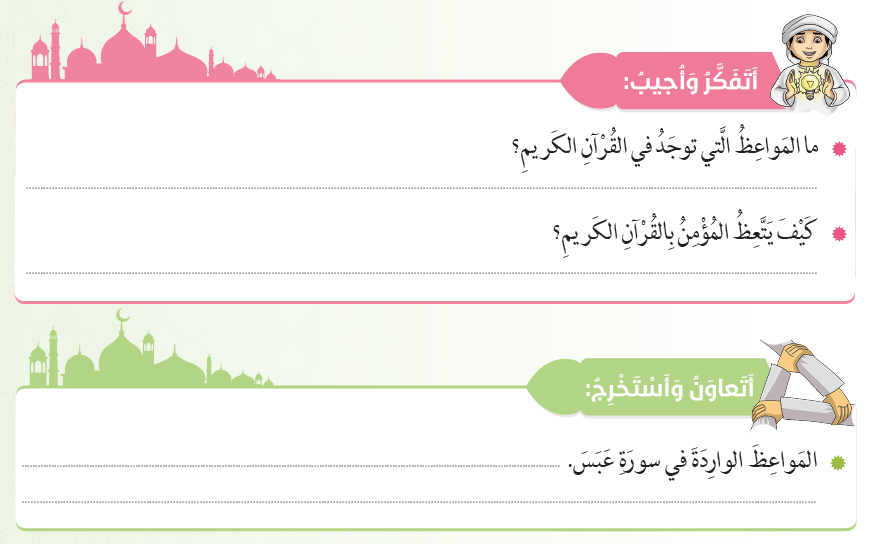 قصص السابقين ، التفكر في مخلوقات الله ، التفكر في النعم
في التفكر والتدبر والعمل به
التفكر في خلق الإنسان وفي النعم عليه كالطعام
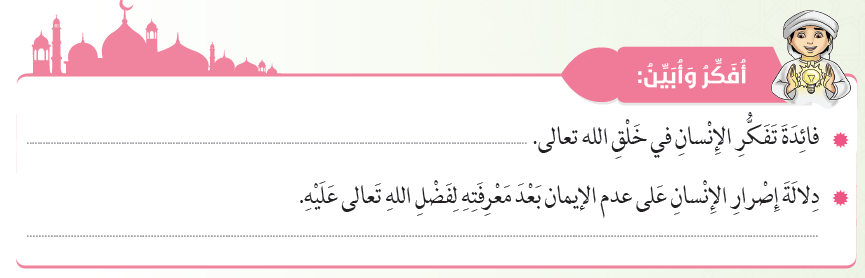 الإيمان بقدرة الله وعظمته
على نكرانه وجحوده
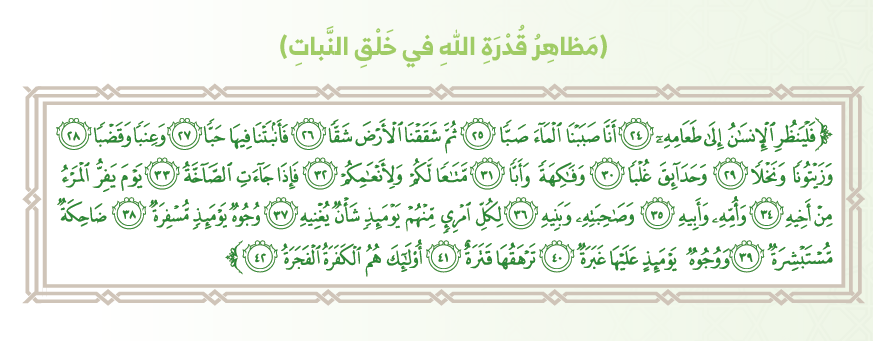 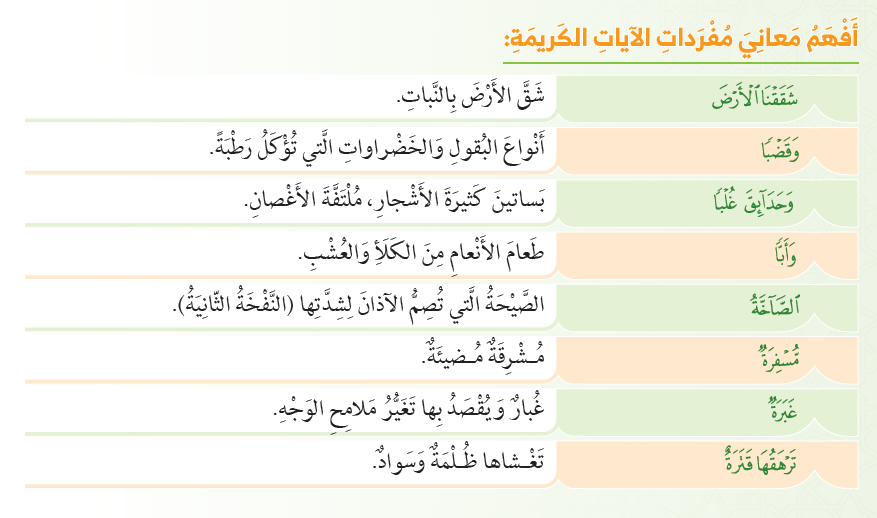 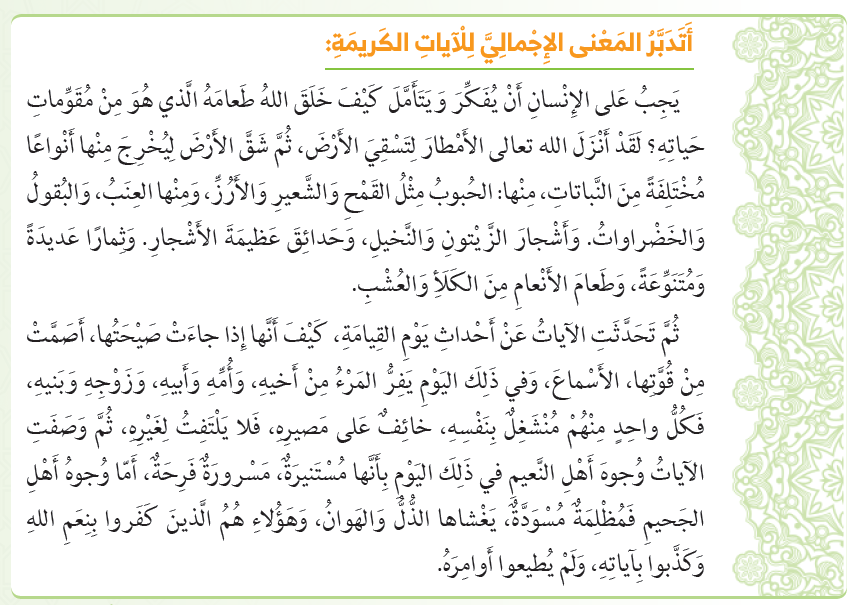 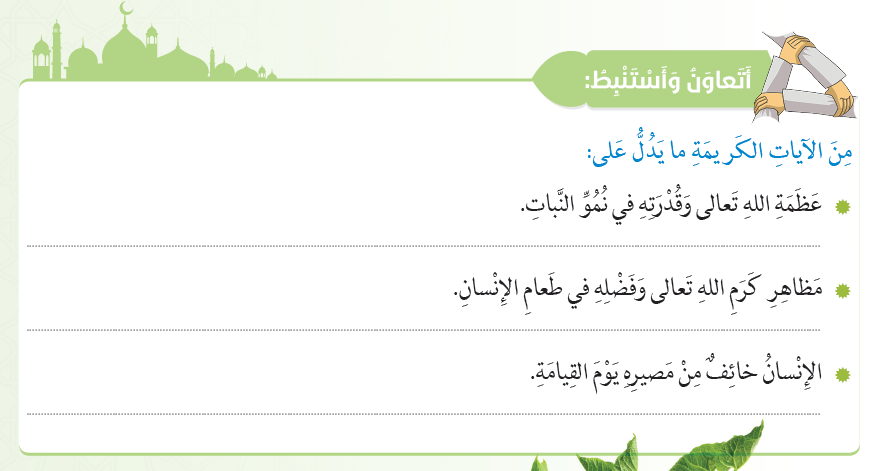 أنا صببنا الماء صبا ، ثم شققنا الأرض شقاً .
فأنبتنا فيها حبا، وعنبا وقضبا ، وزيتونا ونخلا ،حدائق غلبا ،  وفاكهة وأبا ، متاعا لكم ولأنعامكم
لكل امرئ منهم يومئذ شأن يغنيه
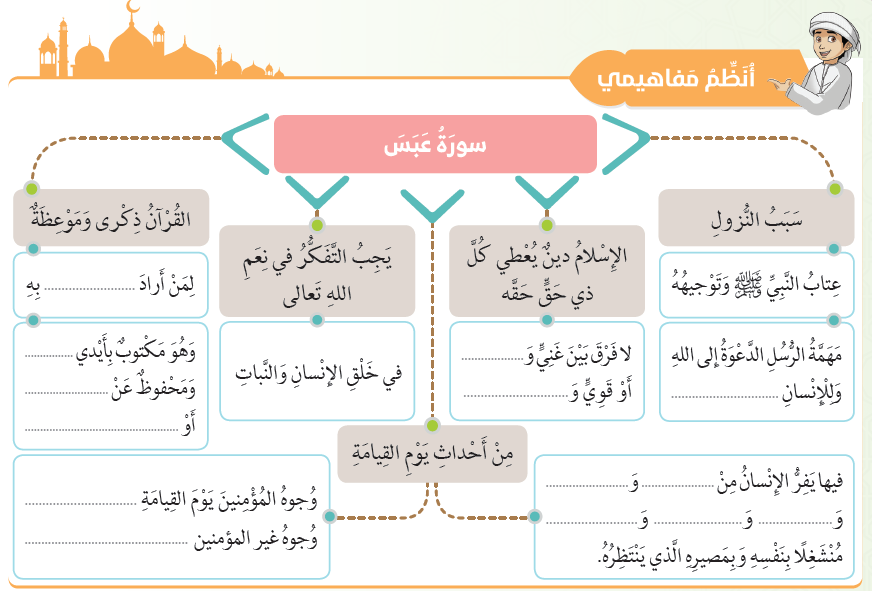 الانتفاع
فقير
الملائكة
الحذف
ضعيف
حرية الاختيار
الإضافة
أمه
أخيه
فرحة
أولاده
زوجته
أبيه
متعبة
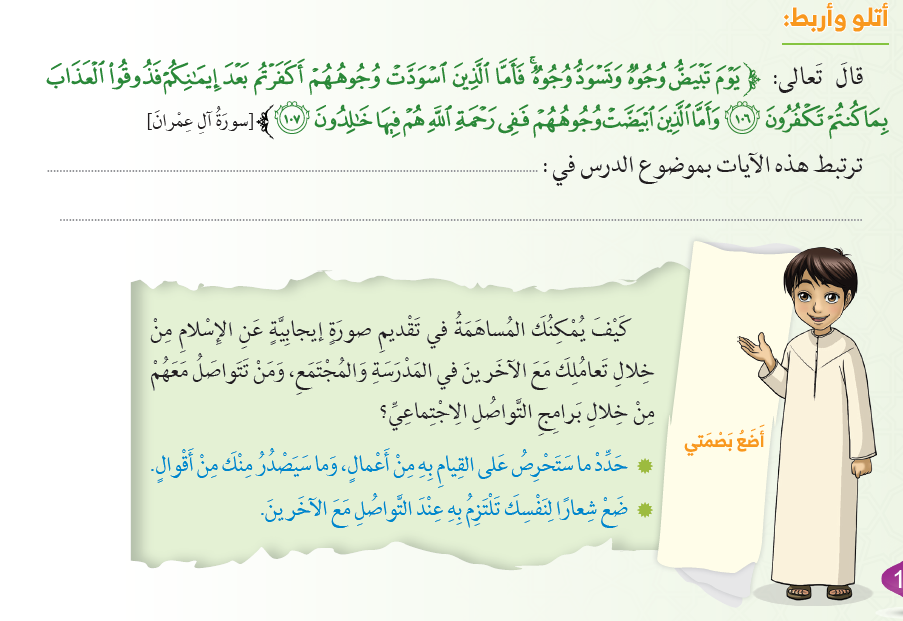 جزاء المؤمنين وجزاء الكافرين
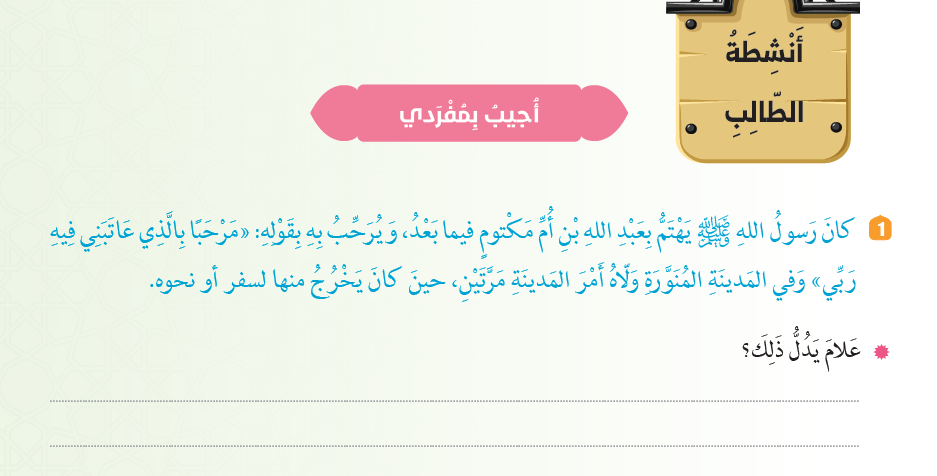 حسن خلق الرسول ﷺ وسماحته
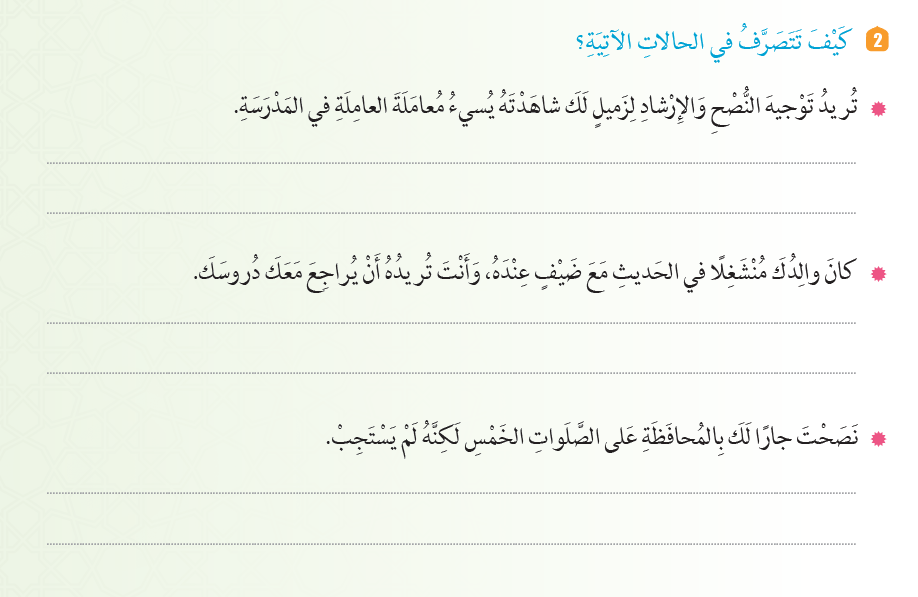 أهديه كتاباً عن أخلاق الرسول صلى الله عليه وسلم مع الخدم
انتظر فراغ والدي من الضيف .
أجلس معه أتذاكر فضل الصلاة وفوائدها
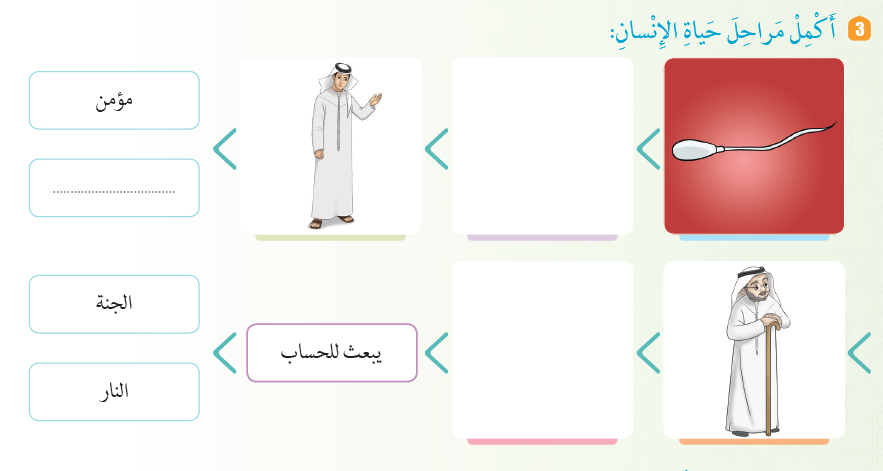 طفل
كافر
يموت
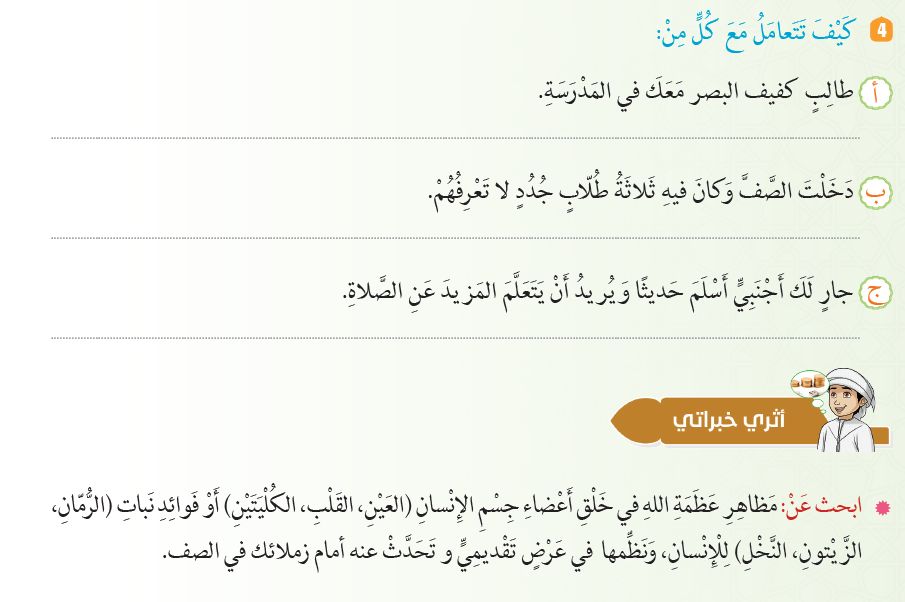 أساعده في التعلم والخروج والدخول
أسلم عليهم وأبتسم لهم وأتكلم معهم
أعلمه وأهديه كتباً بلغته عن الإسلام
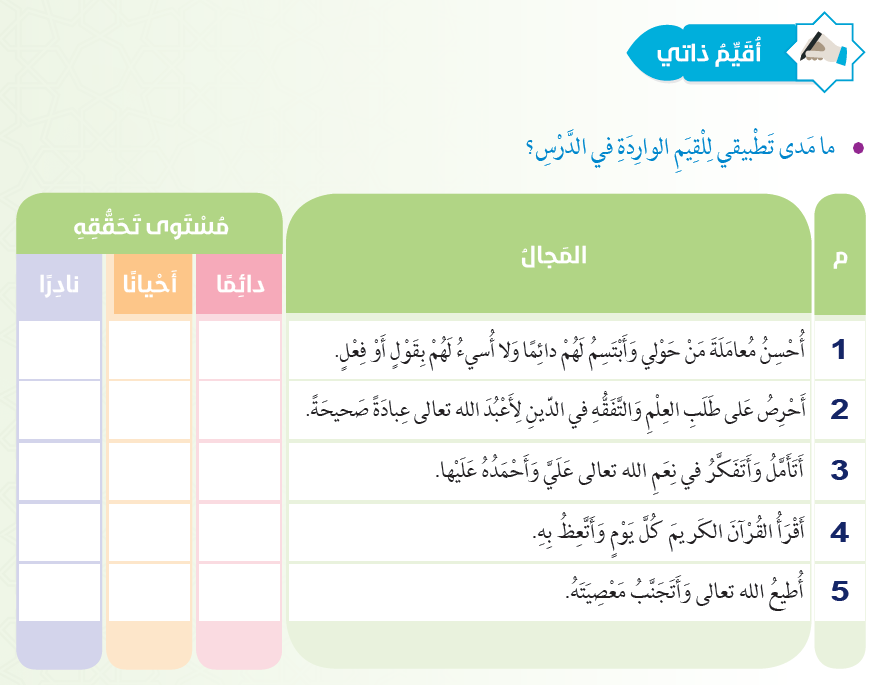 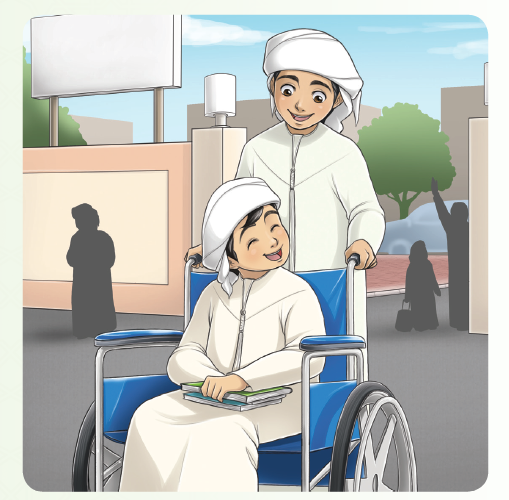 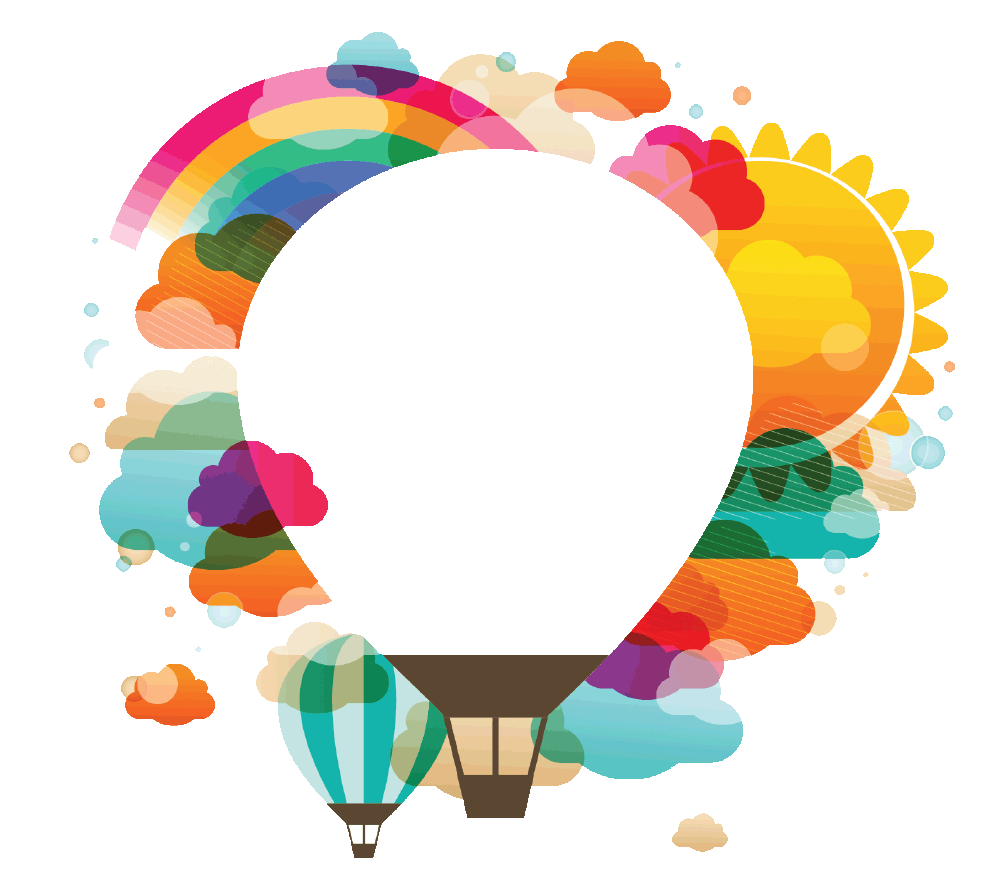 شكراً لكم